Opening Remarks
2024 DOELAP Radiobioassay Assessor Training               Idaho Falls, ID
David L. Pugh, CHP, RRPT
Office of Worker Safety and Health Policy (EHSS-11) Office of Environment, Health, Safety and Security
U.S. Department of Energy
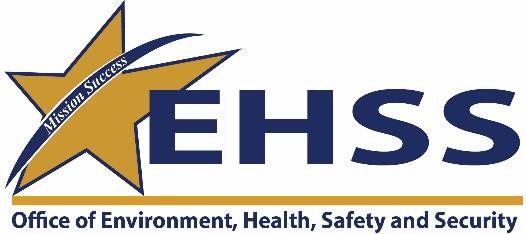 DOELAP Administrator – About me
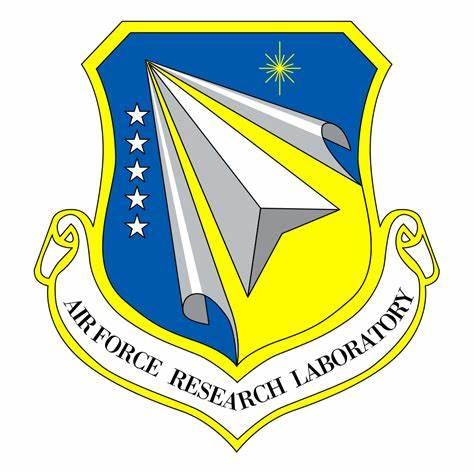 Air Force active duty (1997-2017)
Air Force Dosimetry (2017-2021), Technical Director
NVLAP accredited for passive and active dosimetry
Transitioned from Panasonic to Landauer OSL in 2020 (in-house program)
Radiation Services Lab (2021-2023), Lab Manager & Supervisor
Dosimetry
Radioanalytical
Joined EHSS-11 team in April 2023
10 CFR 835
DOELAP
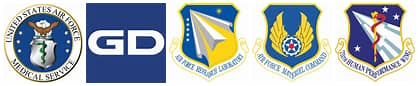 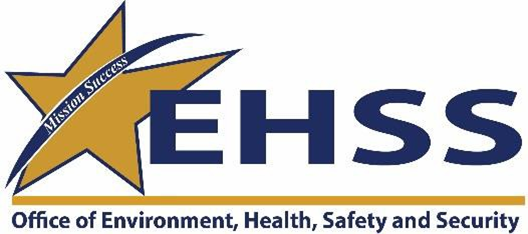 Office of Worker Safety and Health Policy
What we do -
Rulemaking: 10 CFR 707, 835, 850, 851
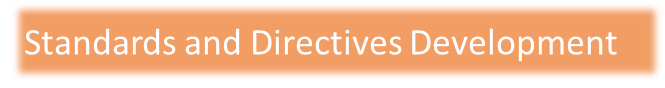 Worker Safety and Health Policy Clarifications
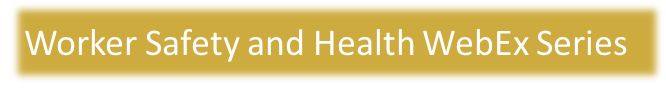 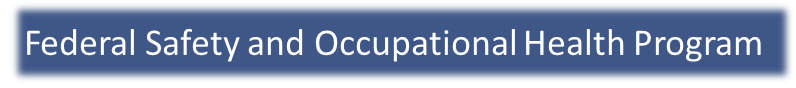 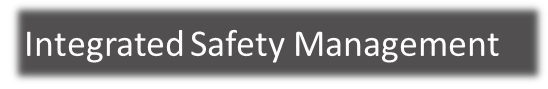 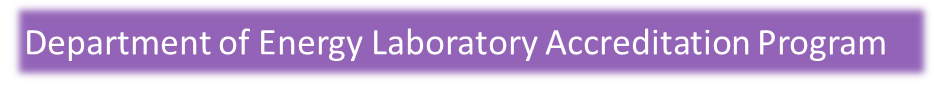 Office of Worker Safety and Health Policy
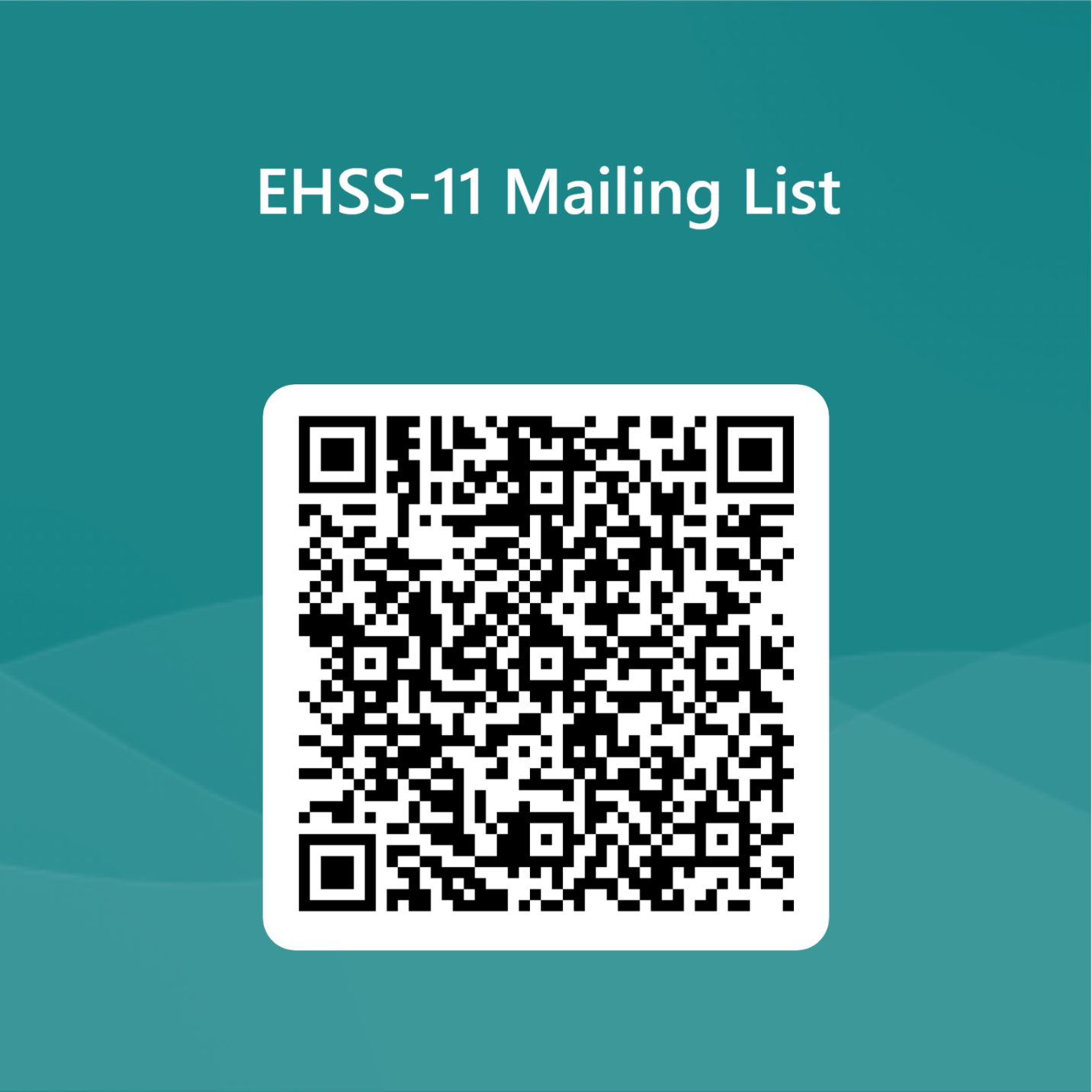 Join the EHSS-11 mailing list by scanning the QR Code
WebEx invitations
Policy Clarifications
Standard/Directive Developments
Rulemaking news
Worker Safety and Health Event Notifications
DOE Laboratory Accreditation Program (DOELAP)
Application
Quality Assurance Program
Field Office Review
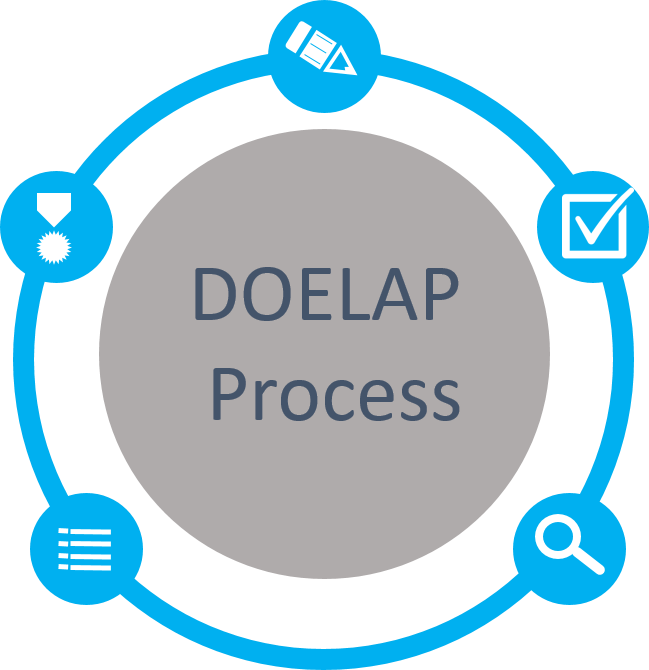 Performance Testing
ANSI N13.11, Personnel Dosimetry Performance Criteria and Testing
ANSI N13.32, Performance Testing for Extremity Dosimeters
ANSI N13.30, Performance Criteria for Radiobioassay
Accreditation
Period of 3 years
Notify DOELAP of changes
Oversight Board Review
Complete Package
Recommendations to Administrator
On-Site Assessment
Direct observation and evaluation 
Conducted by technical experts
[Speaker Notes: The DOELAP circle of life]
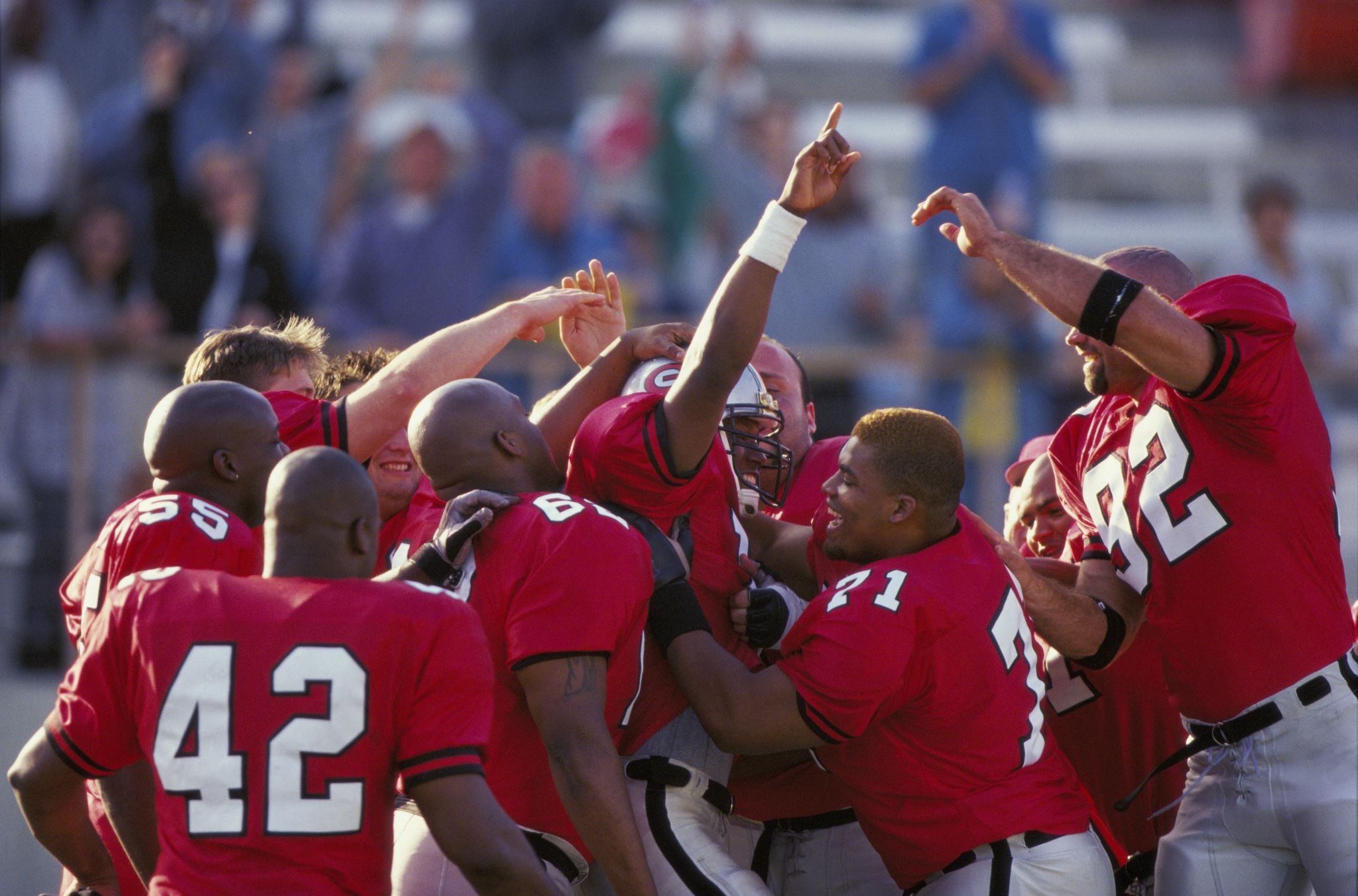 DOELAP Administration
Success in DOELAP is a team effort:
Radiological and Environmental Sciences Lab
Office of Worker Safety and Health Policy
Oversight Board
DOELAP Assessors
DOE Site Office Managers
Personnel dosimetry and radiobioassay programs across the complex.
[Speaker Notes: DOELAP established in 1986 to ensure monitoring across the complex is:
Consistent,
Accurate, and
Conforms to accepted standards.
DOELAP’s continued success as the gold standard for accreditation is a team effort:
Office of Environment, Health, Safety, and Security,
Radiological and Environmental Sciences Laboratory,
Oversight Board,
Assessors,
DOE Site Office Managers,
Dosimetry Programs across the complex.]
DOELAP Administrator – my tasks
Meet and work with STM weekly
Draft and issue Accreditation Certificates and Conditions of Accreditation
Approve technical equivalencies
Process amendments
Process appeals
Appoints and removes Oversight Board members
Process DOELAP Exceptions to accreditation
Meet with Program Offices and Field Element representatives, as needed
Maintain DOELAP Standards
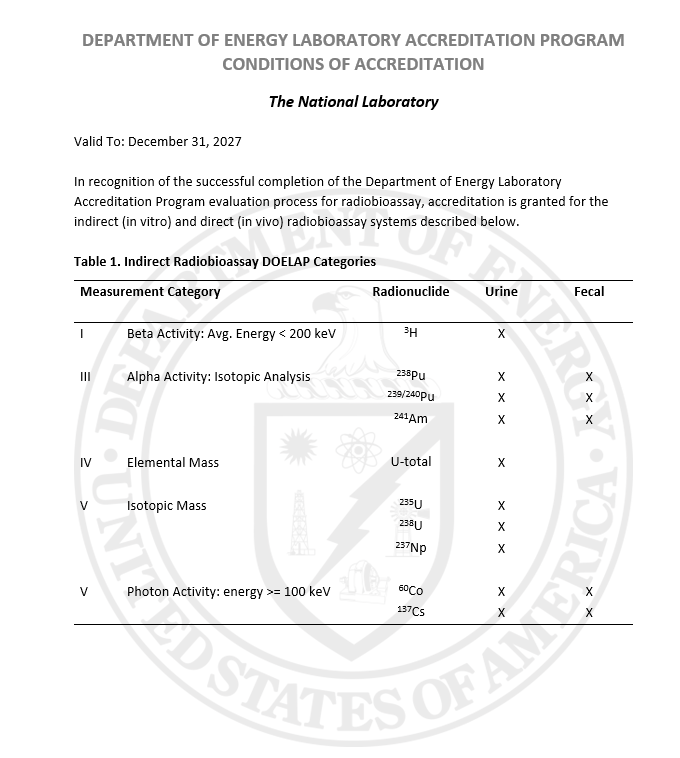 Understanding RevCom
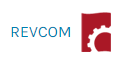 RevCom is the system for reviewing and approving draft standards
Technical Standards review in RevCom consists of four phases:

Project Justification (15 business days) – Author submits Project Justification Statement for reviewer to consider whether a project should go forward
Review and Comment (90 days) – Technical Standards Managers assign SMEs to review a draft and submit comments (60 days)
Author responds to comments (30 days)
Understanding RevCom
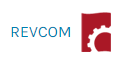 3.  Response Negotiation (30 days) – Reviewers have an opportunity to review the author’s response to comments and redline showing changes to the draft in response to comments
4.  Concurrence (10 business days) – Technical Standards Managers and SMEs who reviewed the original draft concur or non-concur with the revised draft
DOELAP Oversight Board
Current Membership
Govind Rao, Chair, ORNL (Re-appointment 2024)
Michael Souleyrette, Y-12 (Re-appointment 2024)
Milan Gadd, LANL (Re-appointment 2024)
Kelly Crandall, SRS (Re-appointment 2024)
Cheryl Antonio, HMIS (2020)
Nathan Elliot, SNL (2022)
Ken Veinot, Y-12 (2023)
Richard Pierson, PNNL (2023)
Adam Stavola, TJNAF (2023)
Professional Conduct